The Dark Energy Survey: an overview
Rogerio Rosenfeld
IFT-UNESP
ICTP-SAIFR
LIneA
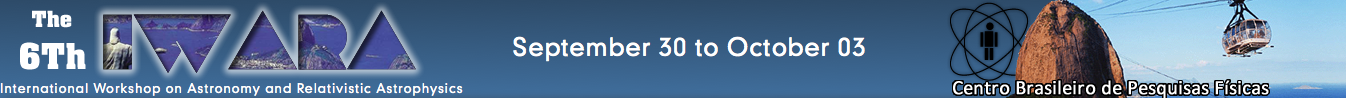 1
October 3rd 2013
Rogerio Rosenfeld
Introduction
We know that we don’t know what the universe is made of:
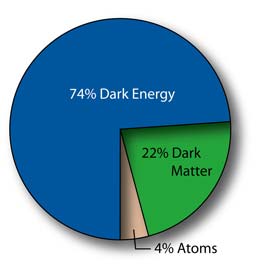 2
October 3rd 2013
Rogerio Rosenfeld
Introduction
Cosmological information can be obtained from observations related to two main types of effects: 


      Geometry and Growth of structures
3
October 3rd 2013
Rogerio Rosenfeld
Introduction
1. Geometry: average evolution of the universe

- specified by one function: scale factor a(t)
- determines measurement of large scale distances, 
  velocities and acceleration


 measured through standard candles (SNIa’s) and 
standard rulers (position of CMB peak, BAO peak,...)
4
October 3rd 2013
Rogerio Rosenfeld
Introduction
2. Growth: evolution of perturbations in the universe


 determines how small inhomogeneities grow to give rise to the large scale structure of the universe
  
- specified by so-called growth function 

 measured through studies of the distribution of matter in the universe
5
October 3rd 2013
Rogerio Rosenfeld
Cosmological probes
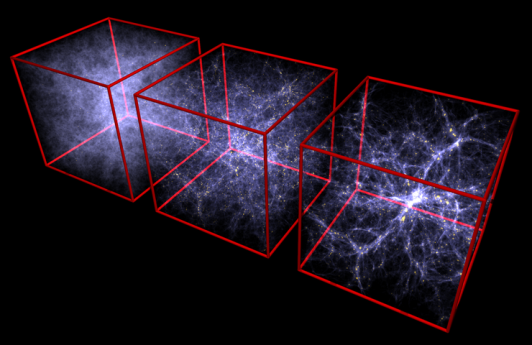 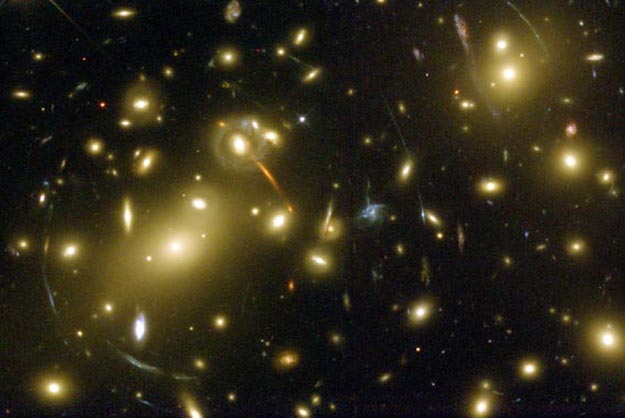 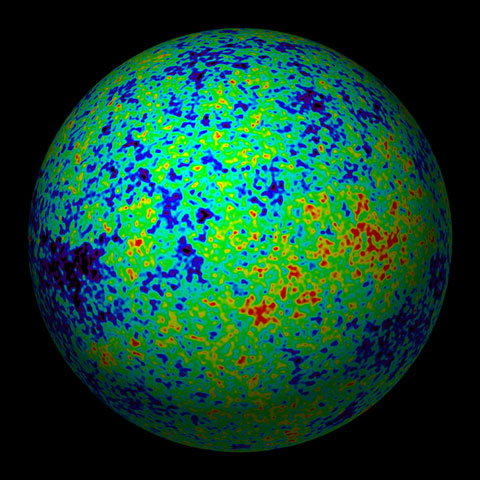 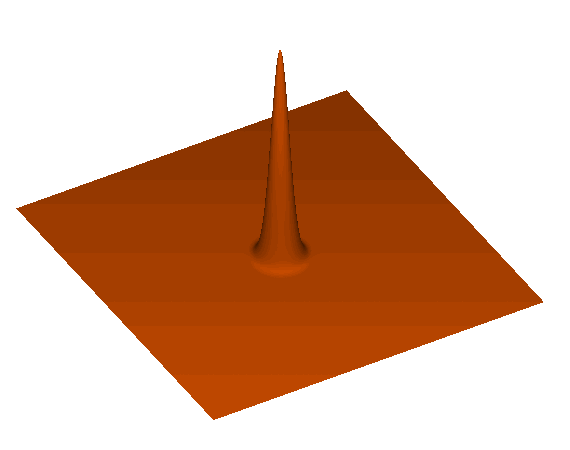 Eisenstein
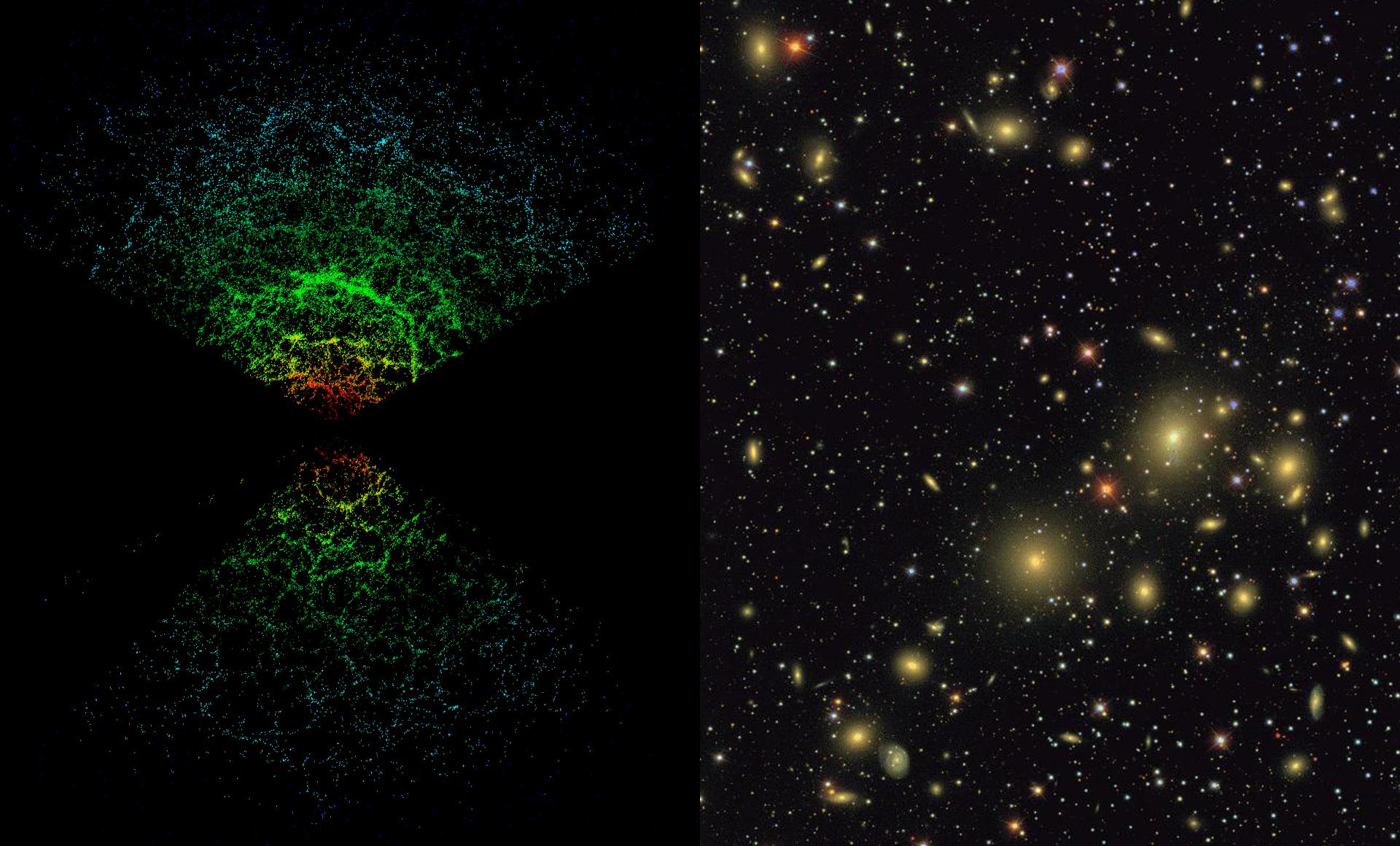 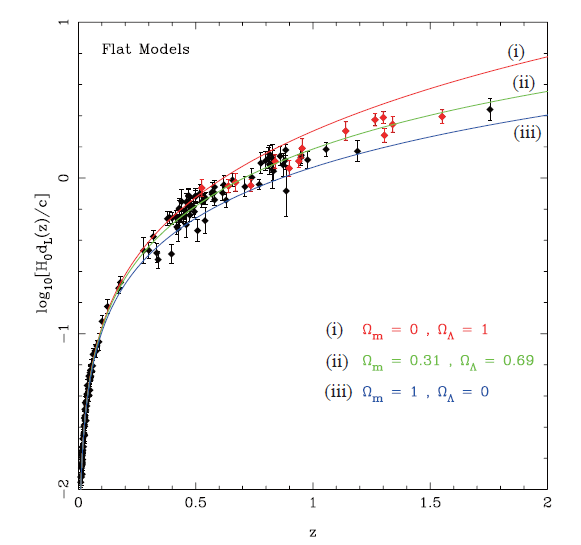 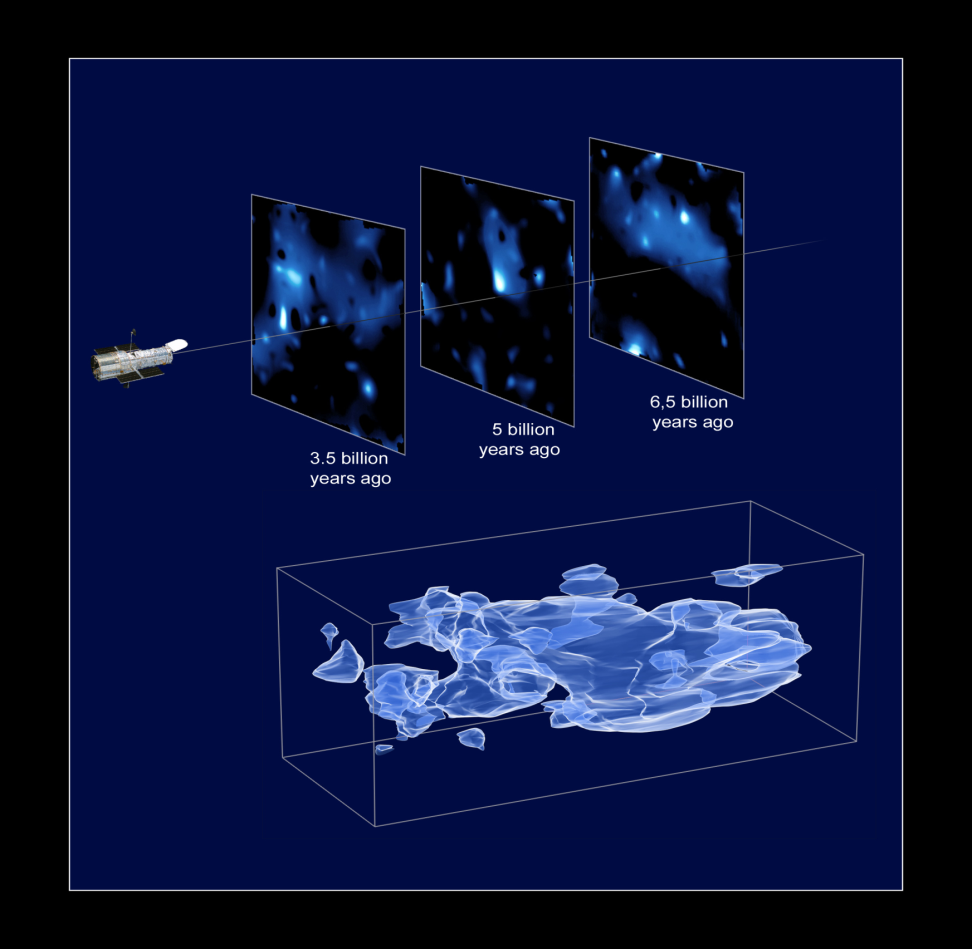 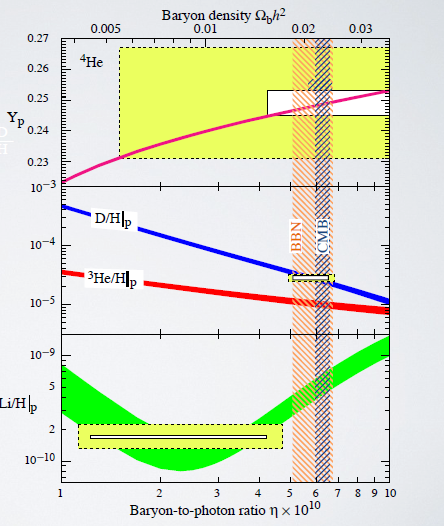 HST
6
October 3rd 2013
Rogerio Rosenfeld
Cosmological probes
Dark Energy Survey will measure cosmological 
parameters by using 4 complementary probes 
(sensitive to both geometry and growth):

 Large scale structure               

 Weak gravitational lensing

Cluster of galaxies (+ SPT clusters)

 Supernovae
Obs.: DES will also make non-cosmological studies: 
Milky Way, galaxy evolution, QSO, …
7
October 3rd 2013
Rogerio Rosenfeld
DES Project
The DES Collaboration: Josh Frieman – Project Director
US: 
Fermilab, UIUC/NCSA, U. of Chicago, LBNL, NOAO, Argonne, U. of Michigan, Ohio Sate, U of Penn, Texas A&M, Santa Cruz, SLAC, Stanford
United Kingdom: 
UCL, Cambridge, Edinburgh, Portsmouth, Sussex, Nottingham
Spain: 
IEEC/CSIC, IFAE, CIEMAT
DES-Brazil Consortium - LIneA 
Germany:
 Munich—Universitäts-Sternwarte München, Ludwig-Maximilians Universität
Switzerland: ETH
200+ scientists
27 institutions
$40M project
http://www.darkenergysurvey.org/
8
October 3rd 2013
Rogerio Rosenfeld
DES Project
9
October 3rd 2013
Rogerio Rosenfeld
DES Science Committee
SC Chair: O. Lahav
Large Scale Structure: E. Gaztanaga & W. Percival
Weak Lensing:  S. Bridle & B. Jain
Clusters:   J. Mohr & C. Miller
SN Ia: M. Sako & B. Nichol
Photo-z: F. Castander & H. Lin 
Simulations: G. Evrard & A. Kravtsov
Galaxy Evolution: D. Thomas & R. Wechsler  
QSO: P. Martini & R. McMahon 
Strong Lensing: L. Buckley-Geer & M. Makler
Milky Way: B. Santiago & B. Yanny
Theory & Combined Probes: S. Dodelson & J. Weller
+ Spectroscopic task force: F. Abdalla & A. Kim
+ Ad-hoc Committees
10
October 3rd 2013
Rogerio Rosenfeld
DES Project
Survey of 5000 deg2 (~ 1/8 of the sky)

 300 millions of galaxies up to z~1.4
      (+ 100,000 clusters + 4,000 SNs)

 Photometric redshift with 5 filters

 Project initiated in 2003

 Observations from 09/2012-02/2017 (5x105 nights)
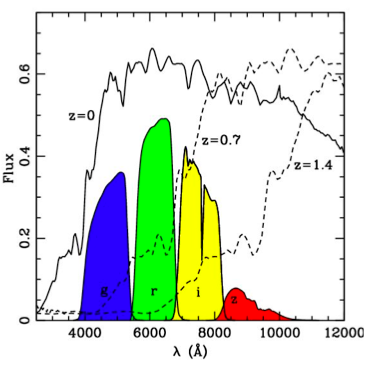 11
October 3rd 2013
Rogerio Rosenfeld
DES Project
3 Construction Projects:

DECam (hosted by FNAL; DOE supported)

Data Management System (NCSA; NSF support)

CTIO Facilities Improvement Project (NSF/NOAO)
12
October 3rd 2013
Rogerio Rosenfeld
DES Project Timeline
NOAO Blanco Announcement of Opportunity 2003

DECam R&D 2004-8

Camera construction 2008-11

Final testing, integration now on-going

Shipping components to Chile 2011

Installation on telescope begins early 2012

First light DECam on telescope September 2012

Commissioning and Science Verification: Fall 2012/Spring 2013

Survey operations begin: Fall 2012
13
October 3rd 2013
Rogerio Rosenfeld
DES Project Site
DES site: 4m Blanco telescope at the Cerro Tololo Inter-American Observatory (CTIO) in Chile
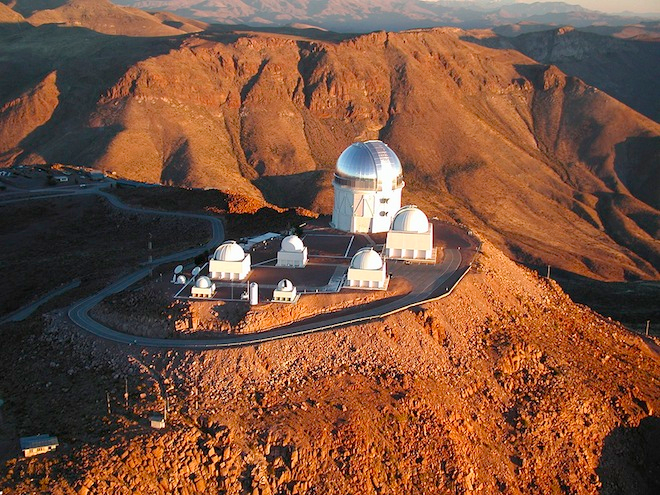 14
October 3rd 2013
Rogerio Rosenfeld
DECam
The DES Camera: the most powerful digital space camera on Earth. Weighs around 4 tons. Built at Fermilab.
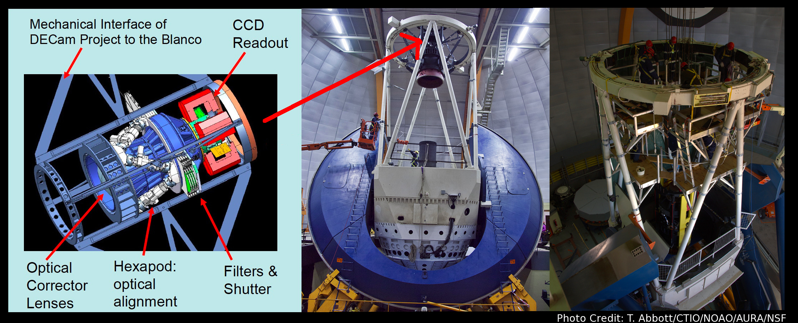 15
October 3rd 2013
Rogerio Rosenfeld
DECam
Able to see light from more than 100,000 galaxies up to 8 billion light-years away in each snapshot.
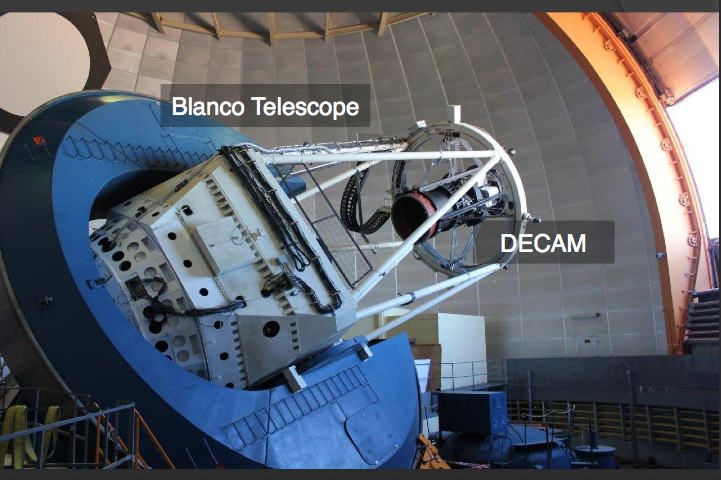 16
October 3rd 2013
Rogerio Rosenfeld
DECam
The DES Camera: 62 large CCDs – 570 megapixels. 
                      1st light on September 12, 2012.
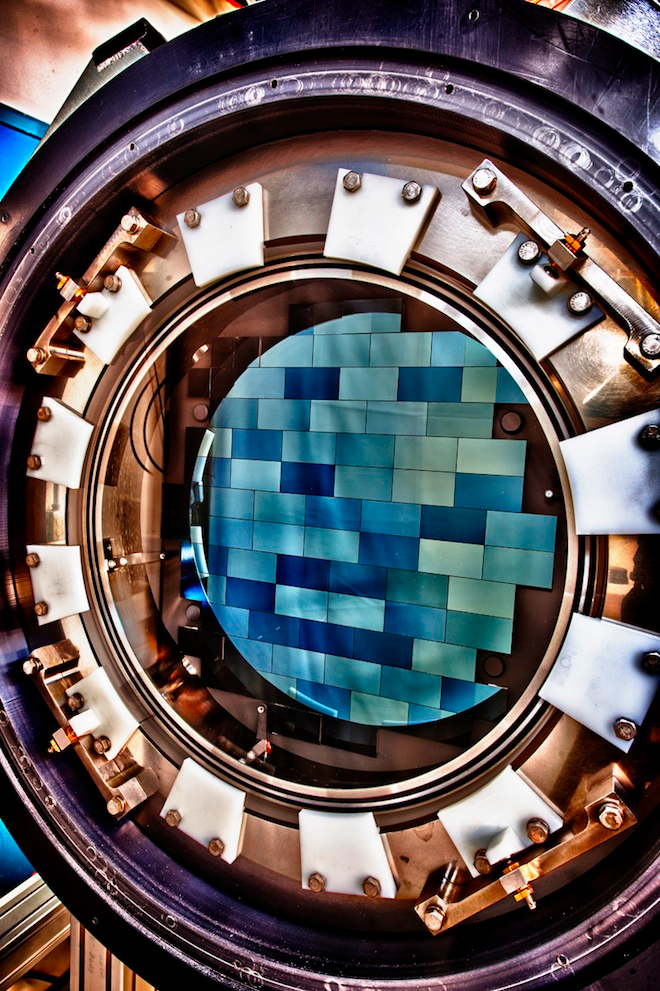 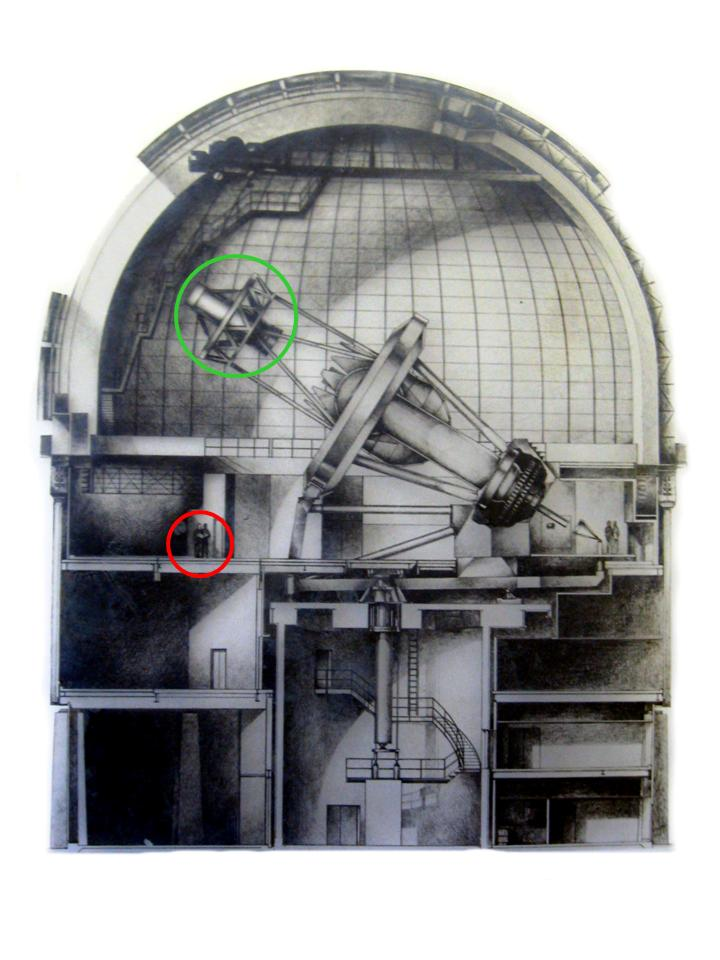 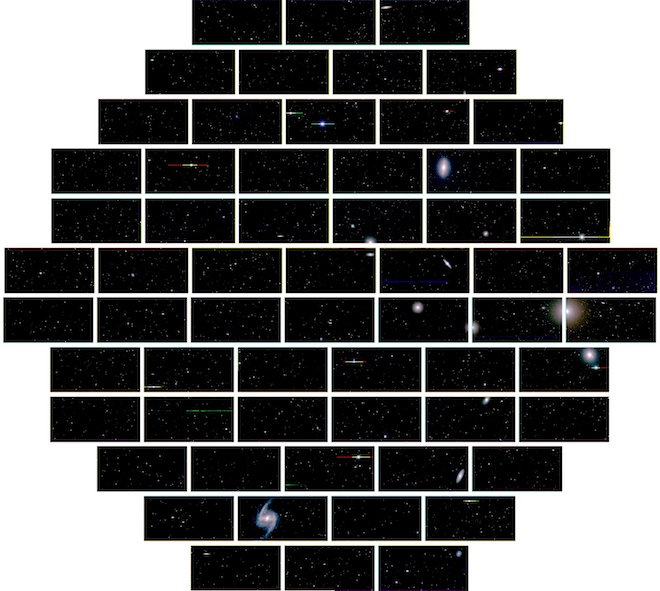 Fornax cluster of galaxies
17
October 3rd 2013
Rogerio Rosenfeld
DECam
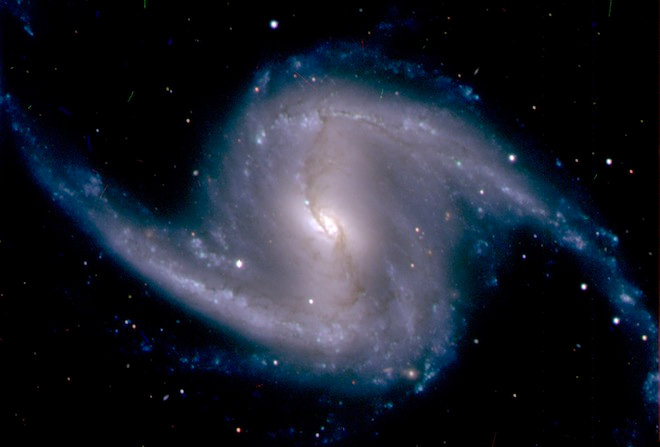 Barred spiral galaxy NGC 1365 in the Fornax cluster of galaxies
18
October 3rd 2013
Rogerio Rosenfeld
DECam
First SN confirmed by DES
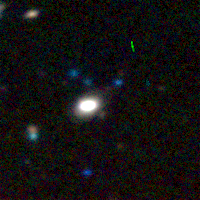 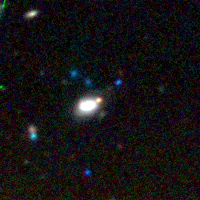 Nov. 7                                               Dec. 15
SN Ia at z=0.2 confirmed at AAO
19
October 3rd 2013
Rogerio Rosenfeld
DESDM
Stefan C. Müller
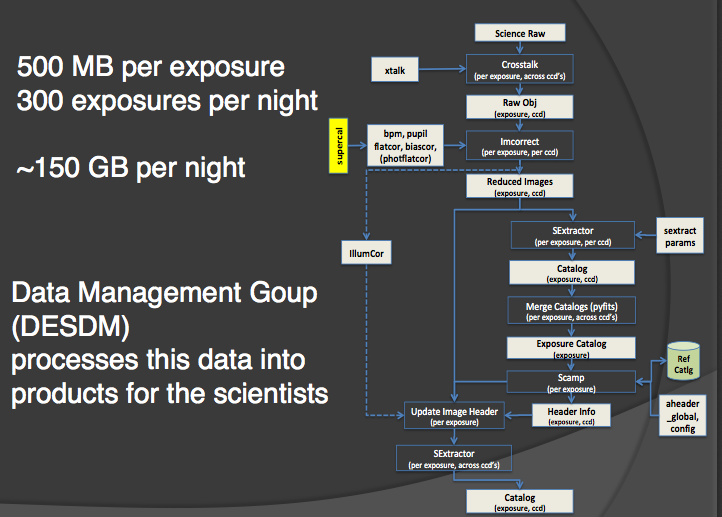 20
October 3rd 2013
Rogerio Rosenfeld
Science Portal
The final outcome of DES will be a very large file – a catalogue of objects.


 This catalogue contains the objects and their characteristics (coordinates, redshift, redshift errors, colors, etc). Very important details: star-galaxy separation, masks, photo-z algorithm, cluster-finder algorithm,
21
October 3rd 2013
Rogerio Rosenfeld
Science Portal
Catalogue is the basis to extract the cosmology – but must be “filtered”to contain only the relevant information – “Value Added Catalogue”.

 Several DCs and a Blind Cosmology Challenges

 Needs an environment to host pipelines that extract the cosmology from catalogues. 

 Brazilian contribution: Science Portal – a computational environment for doing science.
22
October 3rd 2013
Rogerio Rosenfeld
Science Portal
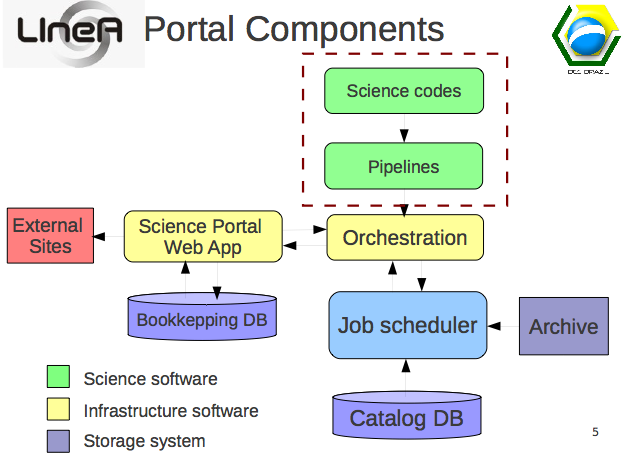 Angelo Fausti
23
October 3rd 2013
Rogerio Rosenfeld
Science Portal
Ricardo Ogando
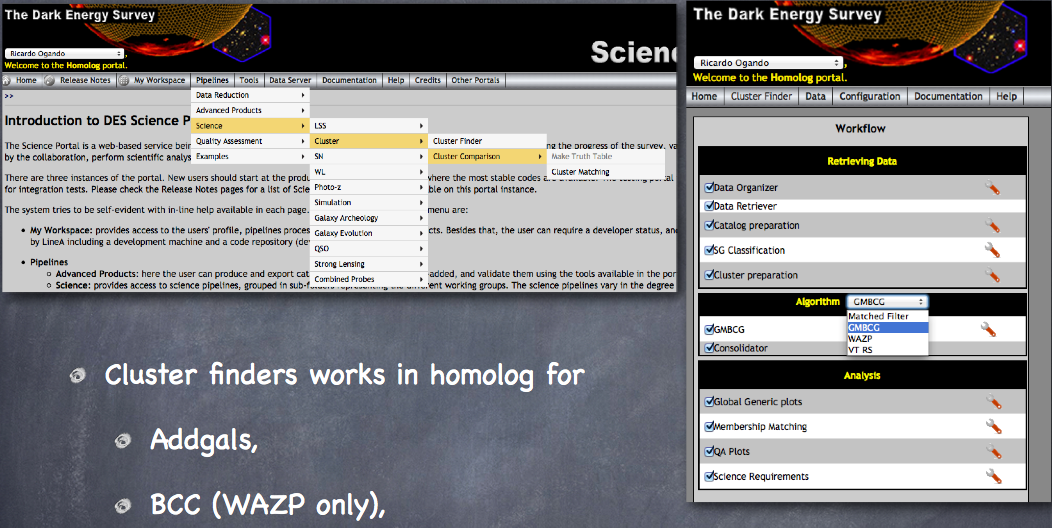 24
October 3rd 2013
Rogerio Rosenfeld
Blind cosmological challenge
The BCC-Aardvark-v1.0 catalog released on April 11, 2013. 

It is a 10313 deg2 (one quarter of the sky) catalog to DES full depth. A mask for the 5000 deg2 DES footprint was also provided.

Semi-blind cosmology challenge: simulates a flat ΛCDM cosmological model. 
All other parameters are unknown. 

The catalog contains 1.36 billion galaxies passing the DES 5-sigma signal-to-noise limit in at least one DES band. 
 
The observed catalogs with DES grizY magnitudes and errors comprise 175 GB of data and were downloaded from SLAC at approximately 150 Mbps in about 2.5 hours.
25
October 3rd 2013
Rogerio Rosenfeld
Blind cosmological challenge
DES-Brazil team 2013
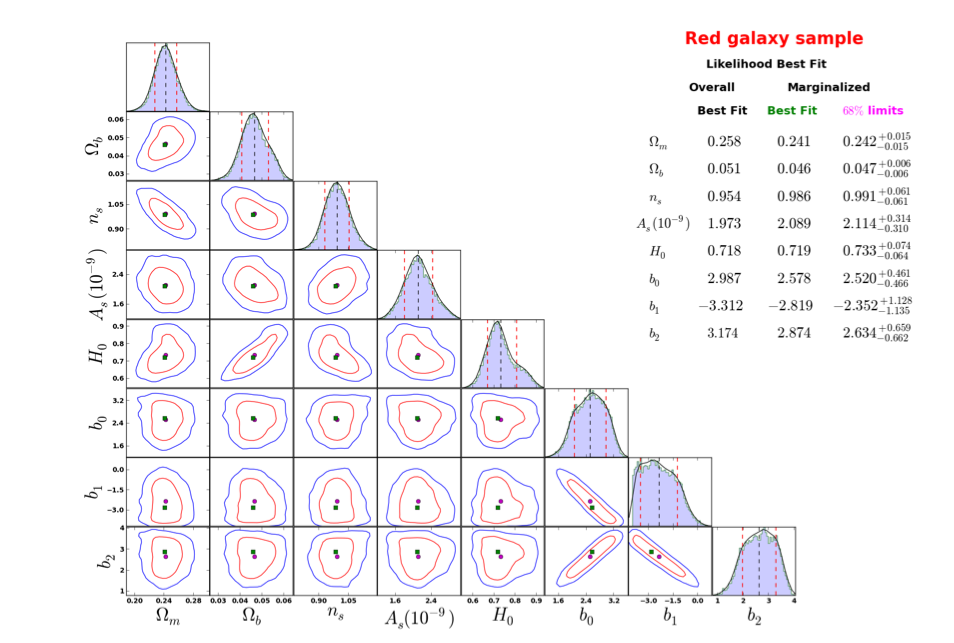 26
October 3rd 2013
Rogerio Rosenfeld
Summary
Dark Energy Survey: uses 4 complementary techniques to extract cosmology – LSS, Clusters, SN, Lensing – challenge to combine these probes!

 1st light on September 12 2012; official start of science data on August 31st 2013. 

 Science pipelines being tested on simulations - BCC

 Analysis of the Science Verification Data is ongoing

 Looking forward to having science data!
27
October 3rd 2013
Rogerio Rosenfeld
Large Scale Structure
From the large file estimate a density field that can describe the galaxy distribution in the survey:



Fluctuations can be described by a density contrast:
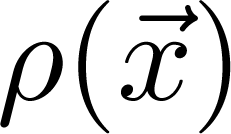 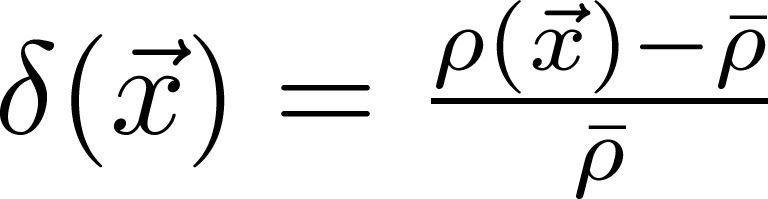 28
October 3rd 2013
Rogerio Rosenfeld
Large Scale Structure
Fluctuations are a random gaussian field: characterized
by its moments – 1pt (average), 2pt (variance), 3pt, ...
Two-point spatial correlation function
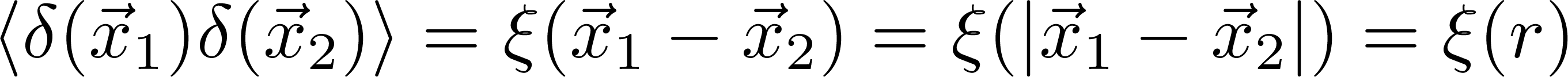 ...
Homogeneity and isotropy
29
October 3rd 2013
Rogerio Rosenfeld
random
Large Scale Structure
Interpretation of 2 pt. correlation function: excess 
(or deficit) of clustering over random at a given scale r
random
30
October 3rd 2013
Rogerio Rosenfeld
random
Large Scale Structure
One can define a power spectrum:
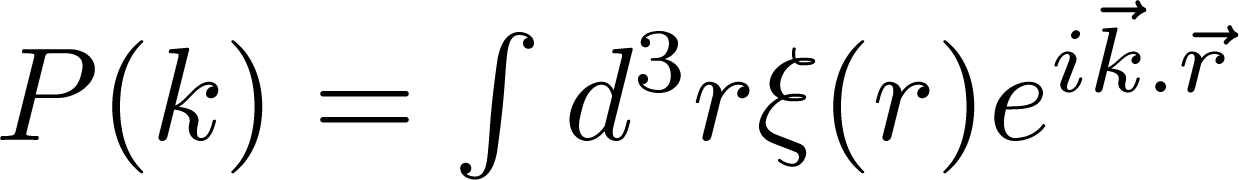 It’s possible to work with either spatial correlation 
function or power spectrum – adv. and disadv.

 Sharp peak in correlation results in oscillations in the 
power spectrum
31
October 3rd 2013
Rogerio Rosenfeld
random
Large Scale Structure
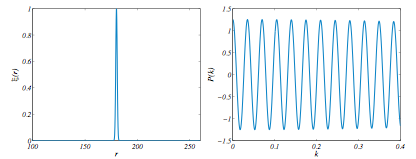 32
October 3rd 2013
Rogerio Rosenfeld
random
33
October 3rd 2013
Rogerio Rosenfeld